Start-Up Logistik Radar
Präsentation für MCN-Mitglieder
www.mediaserver.hamburg.de / Datenland Architektursimulation / Erik Recke
Der START-UP RADAR LOGISTIK RADAR IDENTIFIZIERT GLOBALE DIGITALE LÖSUNGEN…
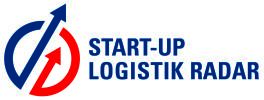 …und matcht etablierte Unternehmen (aus LIHH und MCN) mit nationalen und internationalen Start-ups.
Seite 2
Der MATCHMAKING-PROZESS
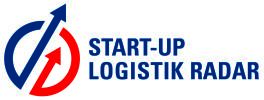 In einem mehrstufigen Prozess scoutet, sichtet und matcht die LIHH passende Startups für logistiker und das Maritime Cluster Norddeutschland.
2
3
1
Die Recherche
Die Aufgabe
Das Event
Wir scouten regelmäßig Startups aus der Logistik und verwandten Branchen bei Events, Pitches und Veröffentlichungen. Zusätzlich nutzen wir das Netzwerk der Hamburg Ambassadors.
Regelmäßiger Austausch mit Mitgliedern zu ihren aktuellen Challenges. Wir suchen dazu passende Startups und legen eine Shortlist vor. Unternehmen können auswählen, welche Startups sie näher kennenlernen wollen.
Startups von der Firmen-Shortlist erhalten die Gelegenheit vor den Unternehmern zu pitchen. Zusätzlich können 1:1-Meetings durchgeführt werden.
Seite 3
Der MATCHMAKING-PROZESS
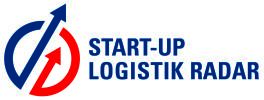 Am 6. September trafen im Digital Hub Logistics Unternehmen, Startups und Hochschulen für das Pilot-Matching-Event zusammen.
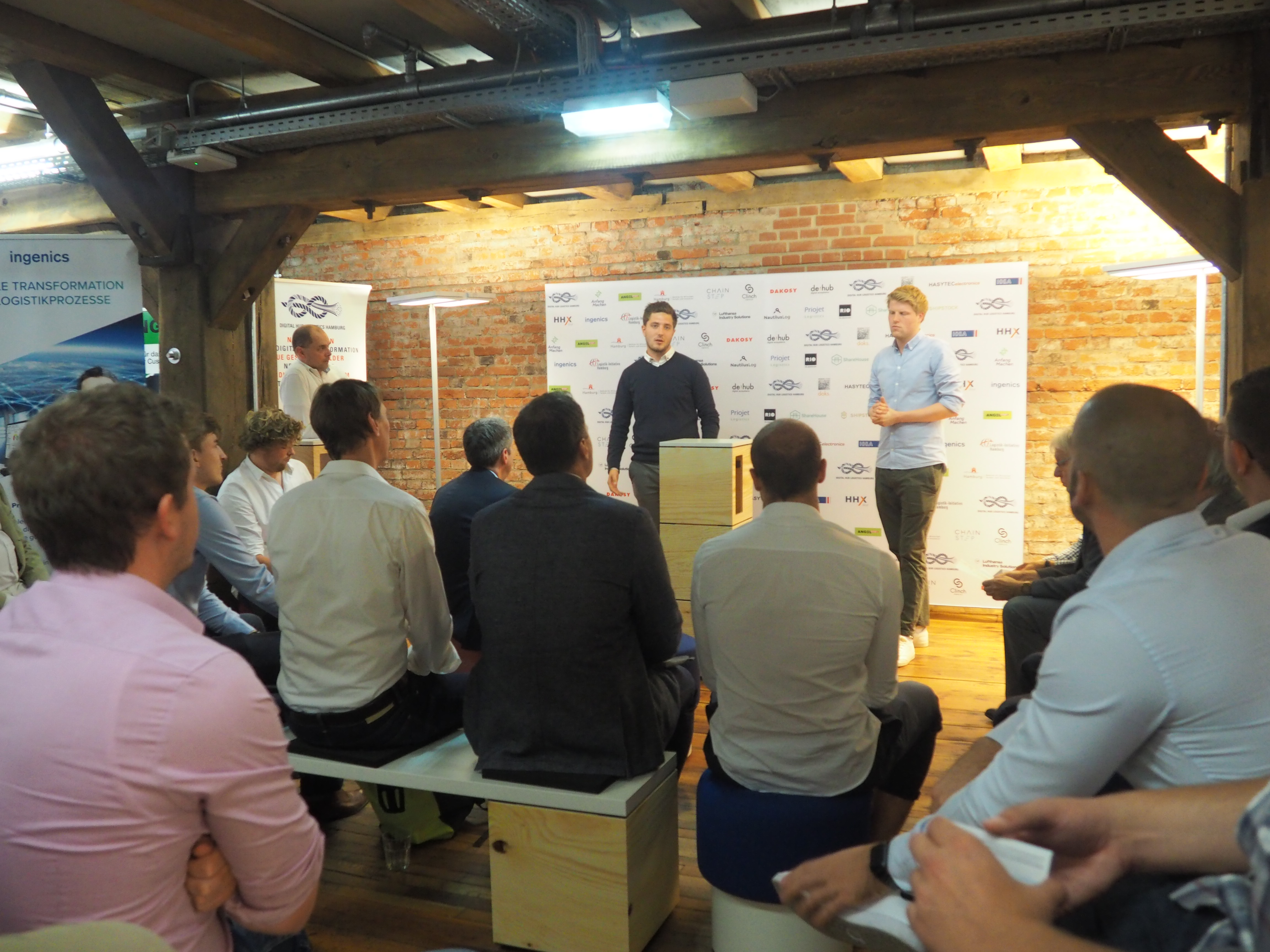 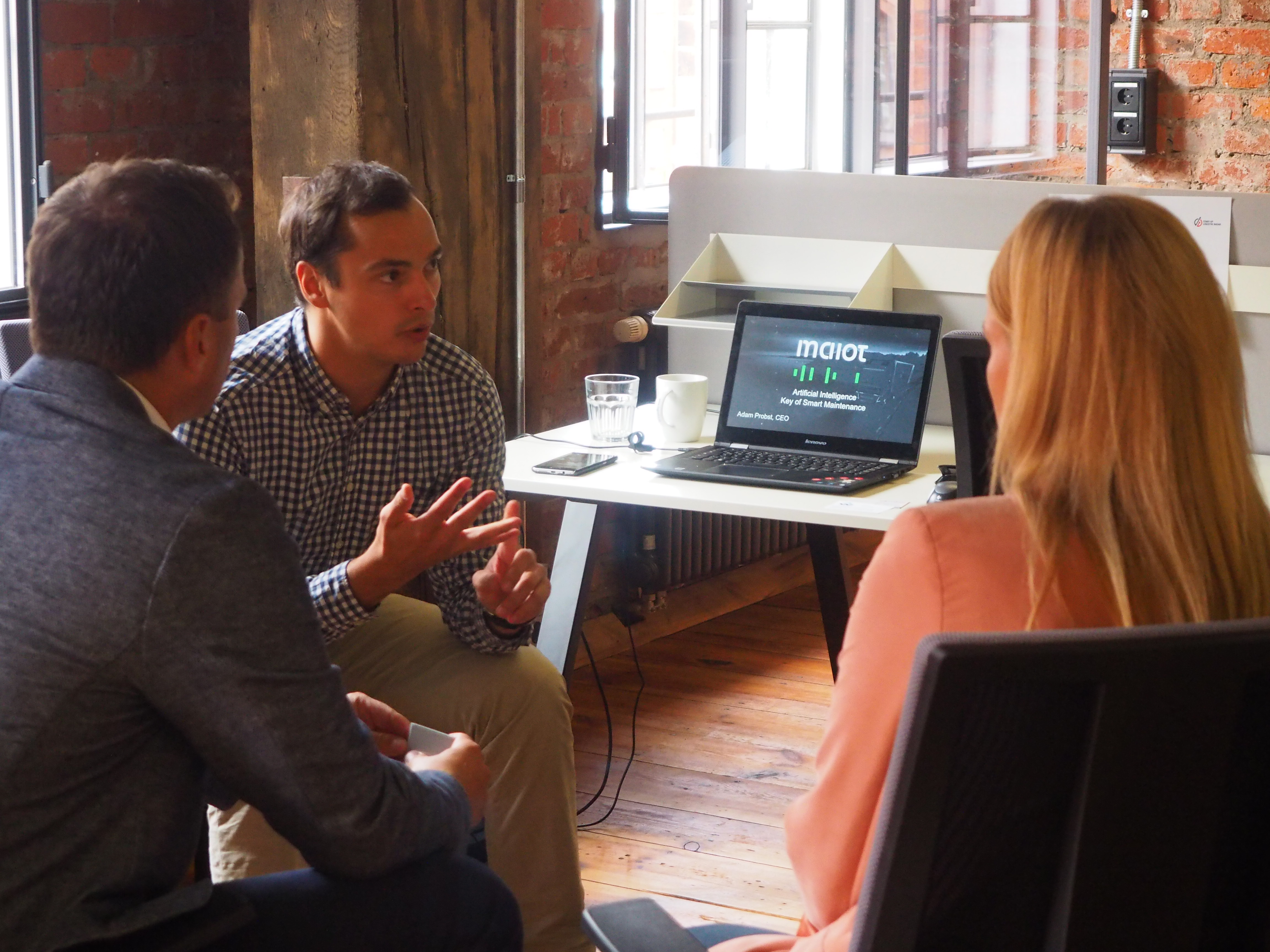 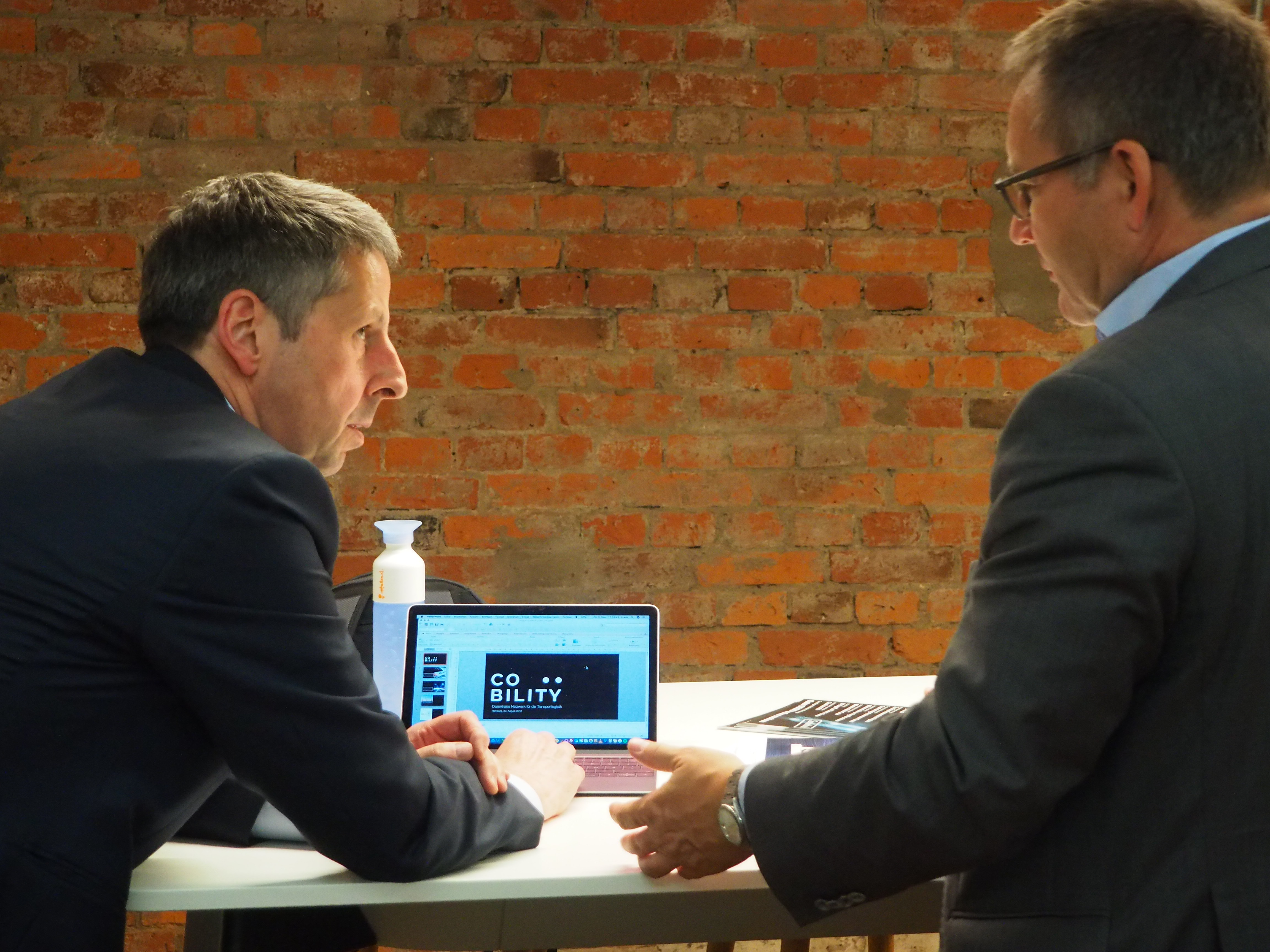 Der AUSBLICK 2019
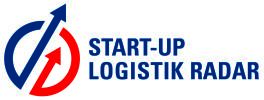 Mit den Learnings aus der Pilot-Phase startet der Start-up Logistik Radar nun seine nächste Stufen.
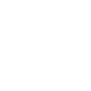 4 Events/Jahr
Qualität
Produkte & Projekte
Insgesamt vier Events widmen sich 2019 den Bereichena) Transport + Straße – 22.5b) Luftfahrt 4.9.c) Schifffahrt 4.9d) Intraglogistik 20.11
Durch die Professionalisierung des Matchings werden nun auch etablierte Start-ups (2nd/3rd) erreicht.
Startups und Firmen aus dem 1. Batch (Sep 18) testen bereits Prototypen. Ihre Learnings helfen bei der Entwicklung kommender Produkte und Projekte.
Seite 5
UNSER ANGEBOT FÜR MCN-UNTERNEHMEN
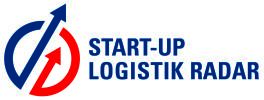 Wir sorgen für Innovation und Wertschöpfung!
Wir bringen Sie (bis zu) viermal im Jahr mit sorgfälltig kuratierten Start-ups zusammen
Sie begleiten frühzeitig junge Unternehmen und bilden ggf. Konsortien
Wir eruieren Fördermöglichkeiten für Produkte/Konsortien und vernetzen frühzeitig mit Forschung & Wissenschaft.
Beide profitieren schnell!
Startups sind agil, helfen beim Prototyping und haben einen klaren Kunden- und Produktfokus. Sie als Mitglied haben den Marktzugang, Expertise und Infrastruktur
LASSEN SIE UNS DIE DIGITALISIERUNG IN HAMBURG GEMEINSAM VORANBRINGEN!
Dr. Jan C. RodeProjektleiter „Start-up Logistik Radar“+49 40 22 70 19 – 36 jr@hamburg-logistik.net
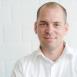 www.mediaserver.hamburg.de / Andreas Vallbracht